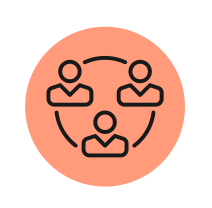 Interessentanalyse